Przedsięwzięcia realizowane przez PGW WP RZGW we Wrocławiu  na Odrzańskiej Drodze Wodnej
29.03.2019 r.
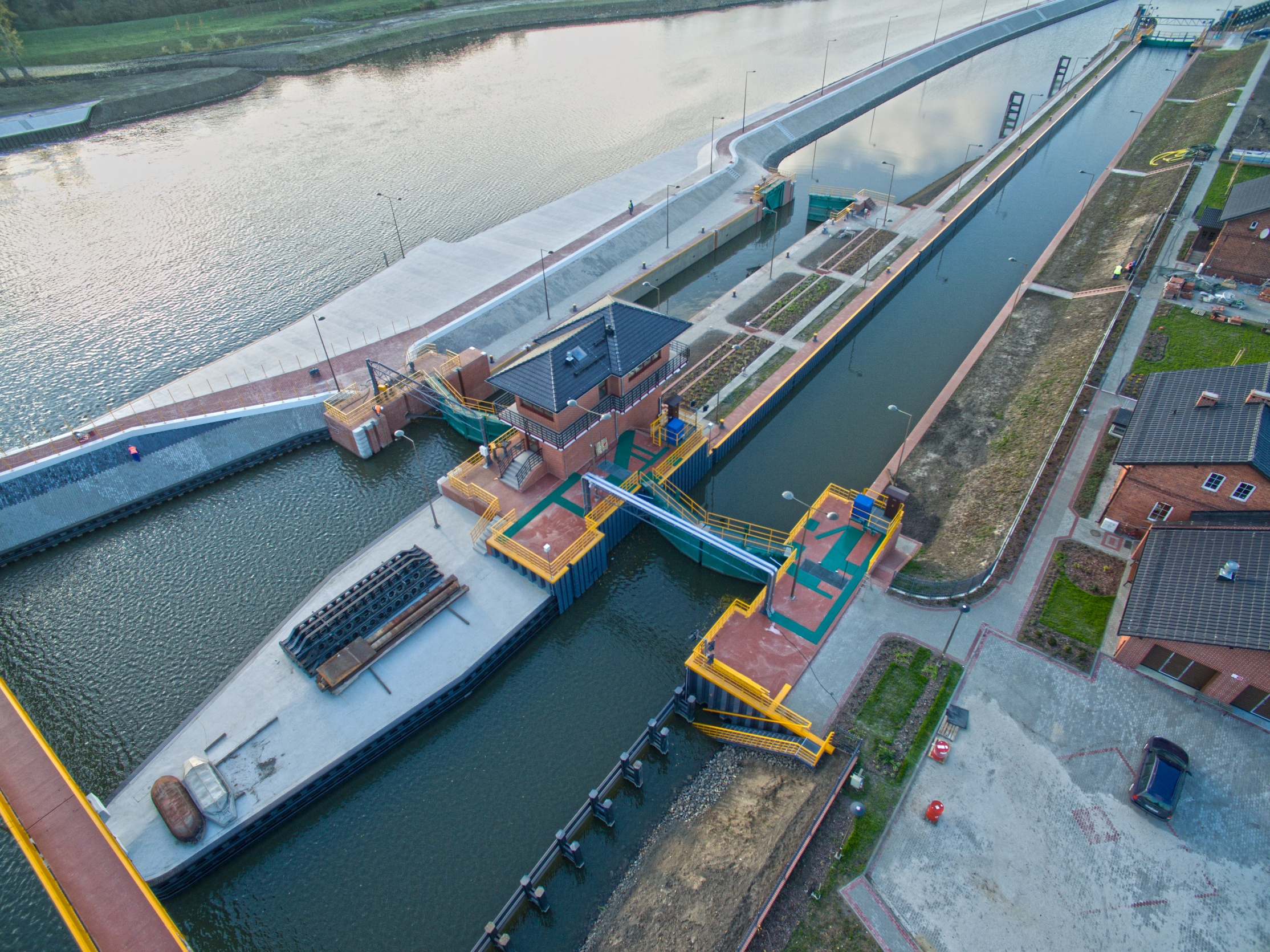 Stopień Chruścice
Wykonany w ramach  POIiŚ w latach 2007-2013
A content placeholder.  Use for text, graphics, tables and graphs.  You can change this text or delete it.

Here is a placeholder for more text.  You may delete this text
Here is a placeholder for more text.  You may delete this text
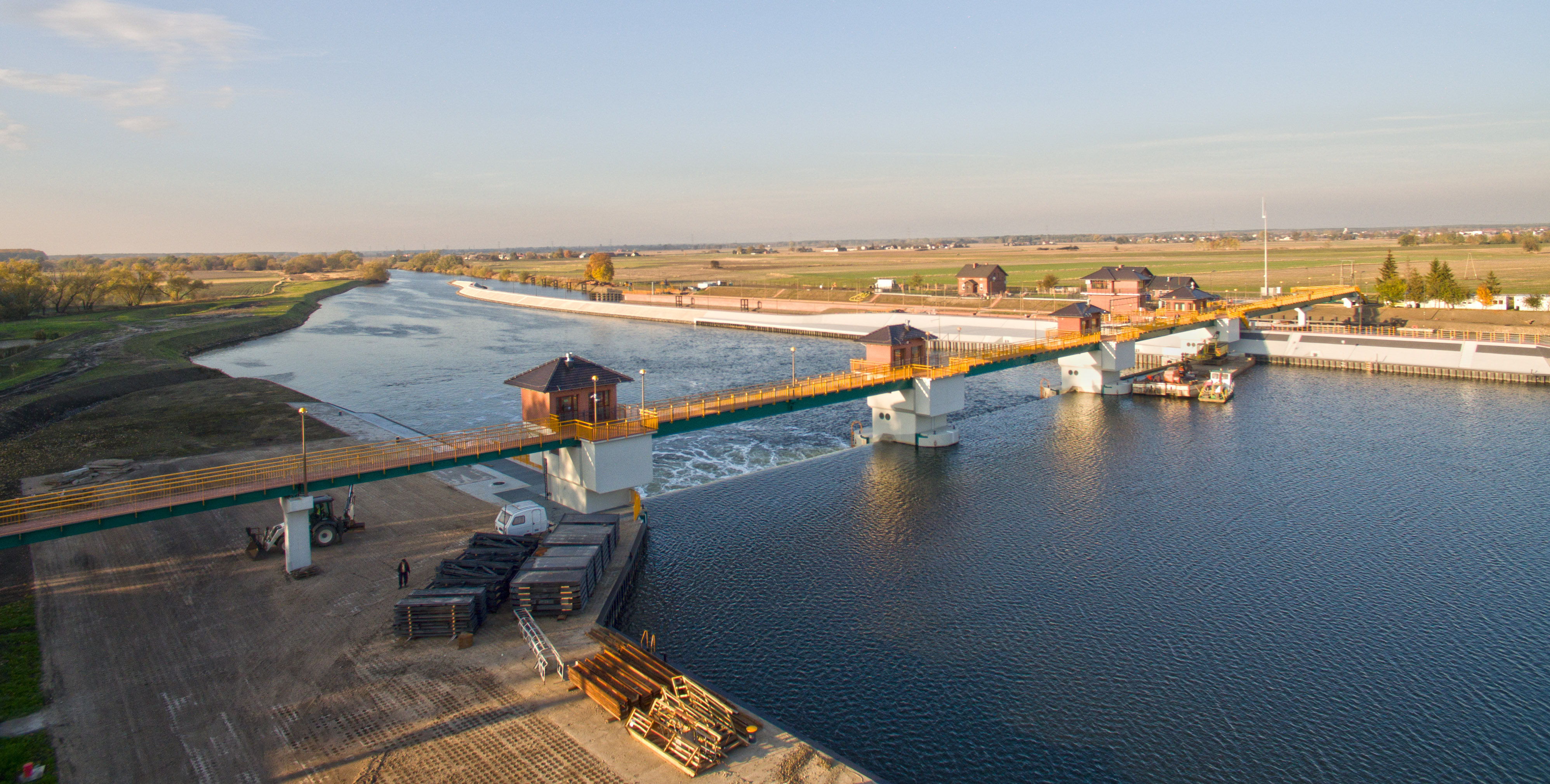 Wydatki inwestycyjne w latach 2016 -2023 r.
A content placeholder.  Use for text, graphics, tables and graphs.  You can change this text or delete it.

Here is a placeholder for more text.  You may delete this text
Here is a placeholder for more text.  You may delete this text
„Modernizacja jazów odrzańskich na odcinku w zarządzie RZGW Wrocław – woj. opolskie. Etap I.
Przystosowanie Odry do min. III klasy drogi wodnej”

JAZY NA STOPNIACH JANUSZKOWICE, WRÓBLIN I ZWANOWICE


  Planowany okres realizacji:  2016-2023

  Planowana wartość zadania: 130 mln zł
	

  Zakres i cel prac: Roboty budowlane rozpoczęto robót w IV kwartale 2016 r.

Zakresem zadania jest przebudowa jazów sektorowych na jazy klapowe w celu zapewnienia sprawności, szybkości w reakcji  oraz niezawodności obiektów piętrzących wodę do celów nawigacyjnych
A content placeholder.  Use for text, graphics, tables and graphs.  You can change this text or delete it.

Here is a placeholder for more text.  You may delete this text
Here is a placeholder for more text.  You may delete this text
„Modernizacja jazów odrzańskich na odcinku w zarządzie RZGW Wrocław – woj. opolskie, Etap II,
przystosowanie Odry do min. III klasy drogi wodnej”

JAZY NA STOPNIACH KRĘPNA, GROSZOWICE I DOBRZEŃ

  Planowany okres realizacji:  2017-2023

  Planowana wartość zadania: 140 mln zł
	 
   Zakres i cel prac: Aktualnie trwają prace projektowe które rozpoczęto w II kwartale 2017 r.

Zakresem zadania jest przebudowa jazów sektorowych na jazy klapowe w celu zapewnienia sprawności, szybkości w reakcji  oraz niezawodności obiektów piętrzących wodę do celów nawigacyjnych
A content placeholder.  Use for text, graphics, tables and graphs.  You can change this text or delete it.

Here is a placeholder for more text.  You may delete this text
Here is a placeholder for more text.  You may delete this text
„Modernizacja 3 śluz pociągowych wraz z ich awanportami i sterowniami, na stopniach wodnych Januszkowice, Krapkowice i Opole oraz rewitalizacja śluz krótkich dla ciągłości żeglugi śródlądowej - przystosowanie Odry do min. III klasy drogi wodnej”

  Planowany okres realizacji:  2016-2023

  Planowana wartość zadania: 185 mln zł
	 
 Zakres i cel prac: Aktualnie trwają prace projektowe. 

Dla śluz Januszkowice i Opole założono następujący harmonogram realizacyjny: etap I – przebudowa śluz małych na śluzy z parametrami IV klasy Drogi Wodnej, etap II - remont generalny śluz pociągowych, 
etap III – przebudowa awanportów i infrastruktury towarzyszącej do nowych parametrów.

Dla śluzy Krapkowice z uwagi na uwarunkowania założono następujący zakres realizacyjny: 
etap I – budowa nowej bliźniaczej śluzy z parametrami min. IV klasy, 
etap II – modernizacja istniejącej śluzy pociągowej wraz z awanportami oraz infrastrukturą towarzyszącą przy zachowaniu parametrów III klasy.
A content placeholder.  Use for text, graphics, tables and graphs.  You can change this text or delete it.

Here is a placeholder for more text.  You may delete this text
Here is a placeholder for more text.  You may delete this text
„Budowa jazu klapowego na stopniu wodnym Ujście Nysy w km 180,5 rzeki Odry z uwzględnieniem obiektów towarzyszących  - przystosowanie Odry do min. III klasy drogi wodnej”
  Planowany okres realizacji:  2016-2023

  Planowana wartość zadania: 135 mln zł
	 
   Zakres i cel prac: Aktualnie trwają prace projektowe. 

Zakresem zadania jest rozbiórka istniejącego jazu kozłowo iglicowego oraz budowa w jego miejscu jazu klapowego w celu zapewnienia sprawności, szybkości w reakcji  oraz niezawodności obiektu piętrzącego wodę do celów nawigacyjnych.

Dla śluz stopnia Ujście Nysy założono następujący harmonogram realizacyjny: 
etap I – przebudowa śluzy małej na śluzę z parametrami min. IV klasy Drogi Wodnej, 
etap II – remont generalny śluzy pociągowej, 
etap III – przebudowa awanportów i infrastruktury towarzyszącej do nowych parametrów.
A content placeholder.  Use for text, graphics, tables and graphs.  You can change this text or delete it.

Here is a placeholder for more text.  You may delete this text
Here is a placeholder for more text.  You may delete this text
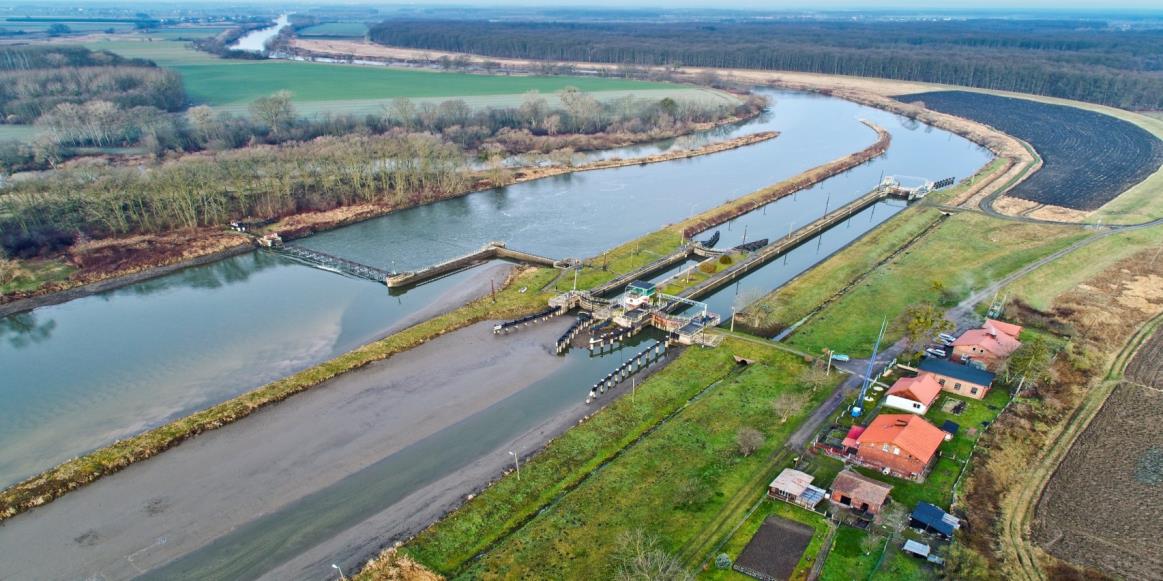 ”
A content placeholder.  Use for text, graphics, tables and graphs.  You can change this text or delete it.

Here is a placeholder for more text.  You may delete this text
Here is a placeholder for more text.  You may delete this text
„Stopień Brzeg Dolny -  roboty remontowo – modernizacyjne na stopniu, Etap II” 
  Okres realizacji:  2016-2020

   Wartość zadania: 28,2 mln zł
	 
   Zakres i cel prac: Roboty budowlane rozpoczęto robót w IV kwartale 2016 r. a ich zakończenie planowane jest na sierpień 2019 r.
A content placeholder.  Use for text, graphics, tables and graphs.  You can change this text or delete it.

Here is a placeholder for more text.  You may delete this text
Here is a placeholder for more text.  You may delete this text
Głównym zakresem zadania jest modernizacja śluzy pociągowej. 
Wymiana wrót wsporczych oraz ich napędów, prace modernizacyjne peronów komory śluzy, modernizacja ubezpieczeń brzegowych w awanportach, modernizacja kierownic w awanportach, modernizacja maszynowni, wymiana zasuw kanałów obiegowych oraz ich napędów, wykonanie nowego płaszcza żelbetowego ścian i dna komory śluzy, modernizacja instalacji elektrycznej zasilającej i sterowniczej.

W ramach zadania wykonana zostanie również modernizacja przepławki dla ryb w celu jej dostosowania do migracji ryb dwuśrodowiskowych.
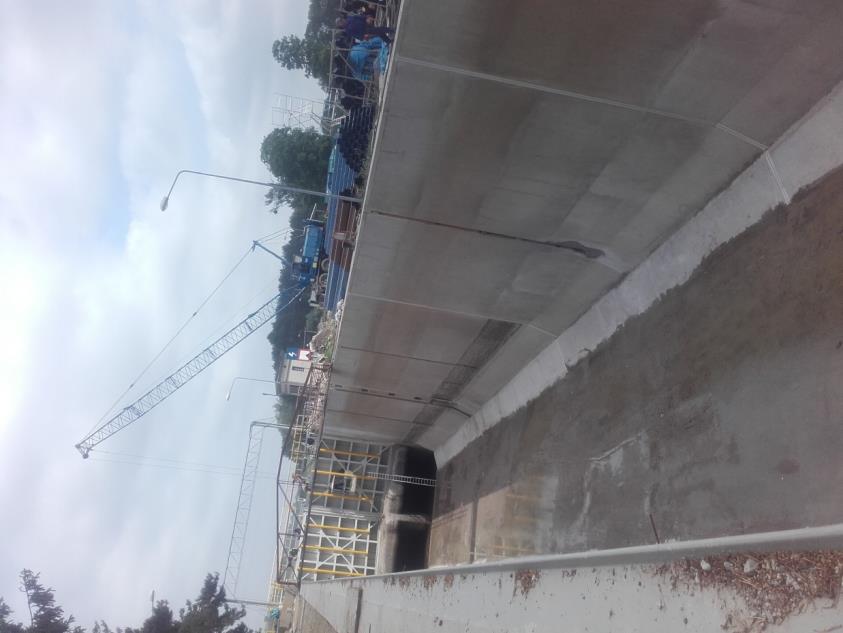 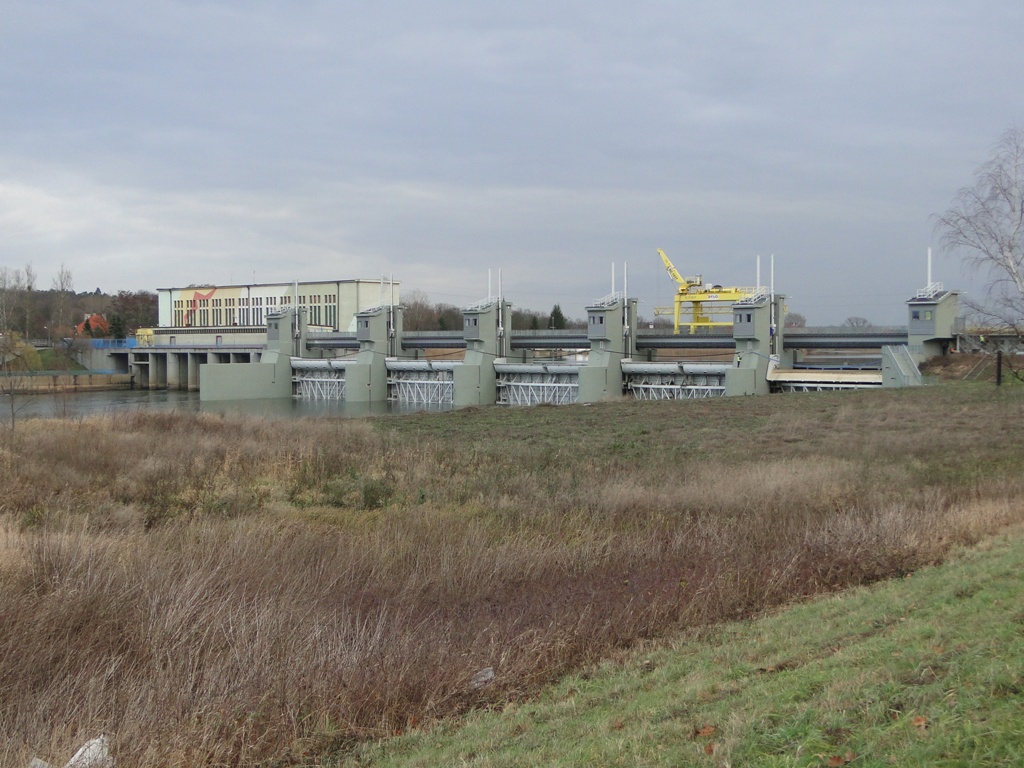 „Modernizacja stopnia wodnego Rędzin na Odrze                         w km 260,7 – przystosowanie do III kl. drogi wodnej”

  Okres realizacji:  2017-2020

  Wartość zadania: 50 mln zł
	 
 Zakres i cel prac: Roboty budowlane rozpoczęto robót w IV kwartale 2018 r. a ich zakończenie planowane jest na grudzień 2020 r.

Głównym zakresem zadania jest przywrócenie sprawności technicznej i modernizacja jazu. 
Wymiana zamknięć jazu oraz ich napędów, modernizacja ubezpieczeń brzegowych w awanportach, modernizacja języków rozdzielczych, remont generalny konstrukcji obiektu oraz kładki technologicznej, modernizacja instalacji elektrycznej zasilającej i sterowniczej.
A content placeholder.  Use for text, graphics, tables and graphs.  You can change this text or delete it.

Here is a placeholder for more text.  You may delete this text
Here is a placeholder for more text.  You may delete this text
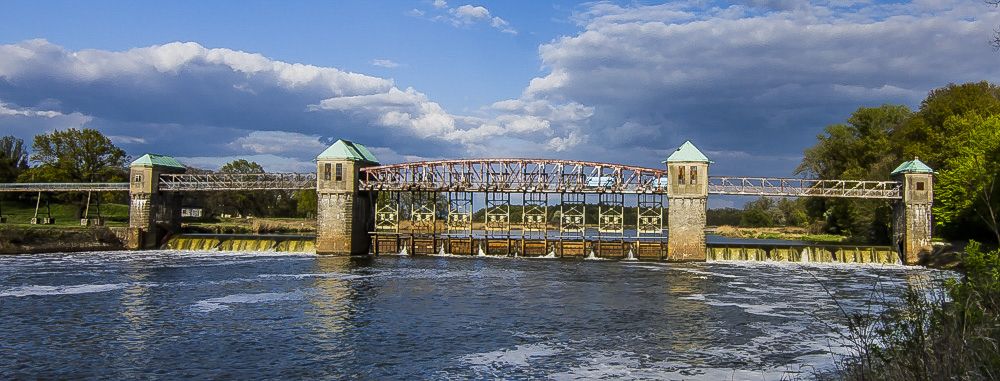 „ Kontrakt 1B.1/1(a) Odbudowa zabudowy regulacyjnej rzeki Odry - przystosowanie do III klasy drogi wodnej, na odcinku od miejscowości Ścinawa do ujścia  Nysy Łużyckiej – ETAP II ”

  Planowany okres realizacji:  2019-2022

  Planowana wartość zadania: 127,6 mln zł (30,670mln €)

 Zakres zadania:
- Modernizacja 341 ostróg 
- Likwidacja 11 przemiałów (wypłyceń)  
- Poprawa warunków nawigacyjnych (w tym umożliwienie pracy lodołamaczy) na Odrze swobodnie płynącej od km 427,5 do 540,0 
 Poziom zaawansowania prac: 
Zadanie posiada opracowana dokumentację projektową wraz z wydanymi niezbędnymi decyzjami administracyjnymi. W trakcie uzyskiwania jest No objection Banku Światowego dla Planu Zarządzania Środowiskiem po konsultacjach społecznych. Po uzyskaniu powyższej zgody możliwe będzie rozpoczęcie procedury przetargowej dla której Bank Światowy już wcześniej wyraził No objection .
A content placeholder.  Use for text, graphics, tables and graphs.  You can change this text or delete it.

Here is a placeholder for more text.  You may delete this text
Here is a placeholder for more text.  You may delete this text
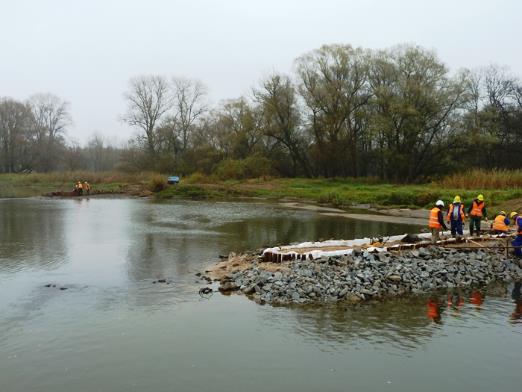 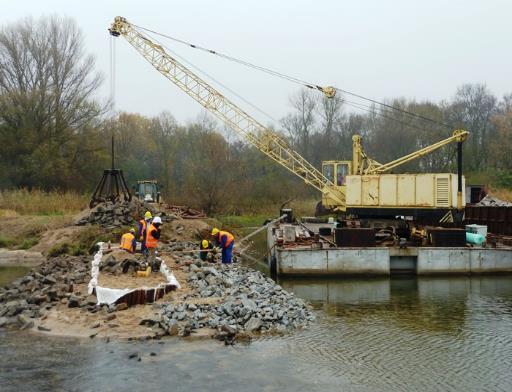 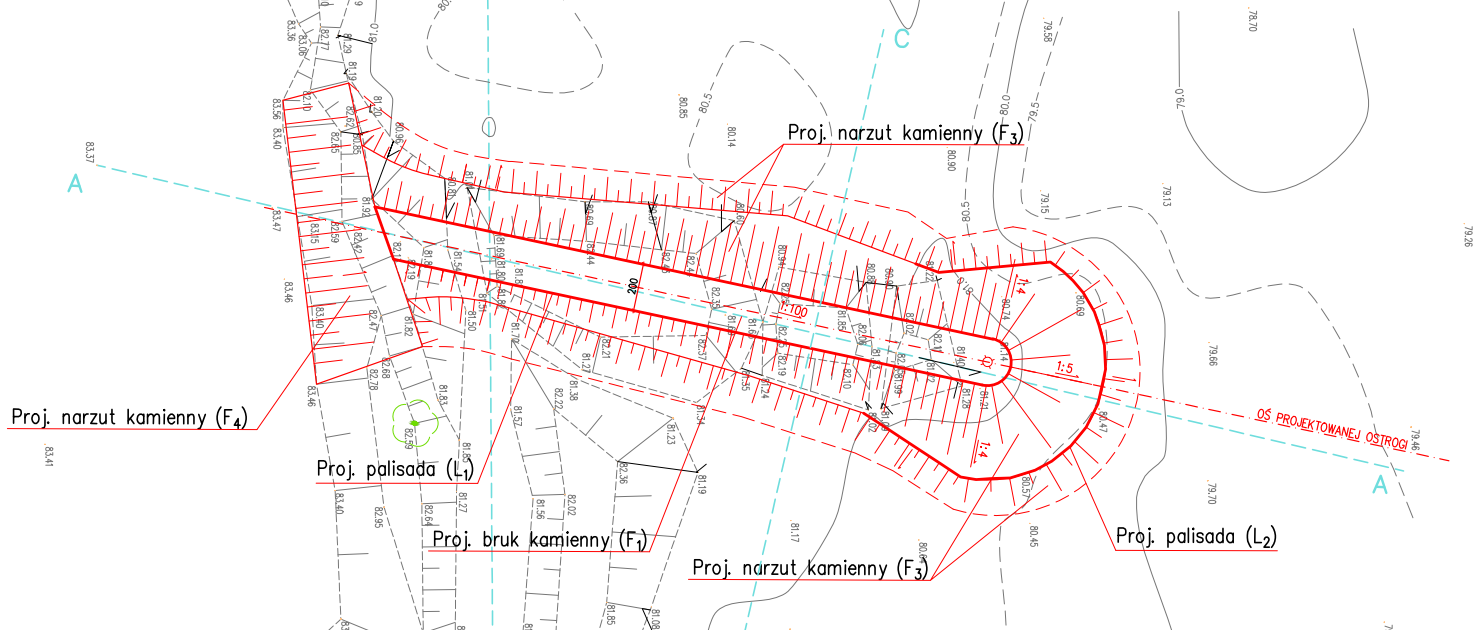 A content placeholder.  Use for text, graphics, tables and graphs.  You can change this text or delete it.

Here is a placeholder for more text.  You may delete this text
Here is a placeholder for more text.  You may delete this text
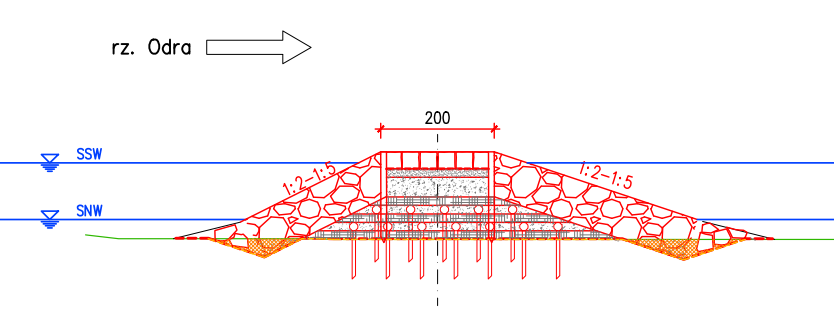 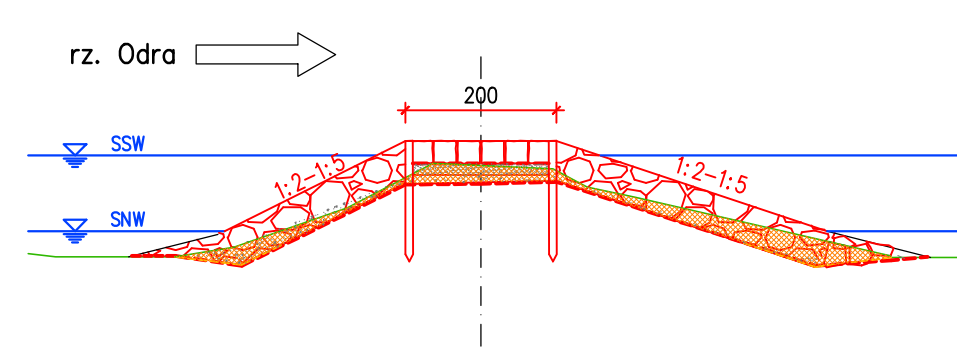 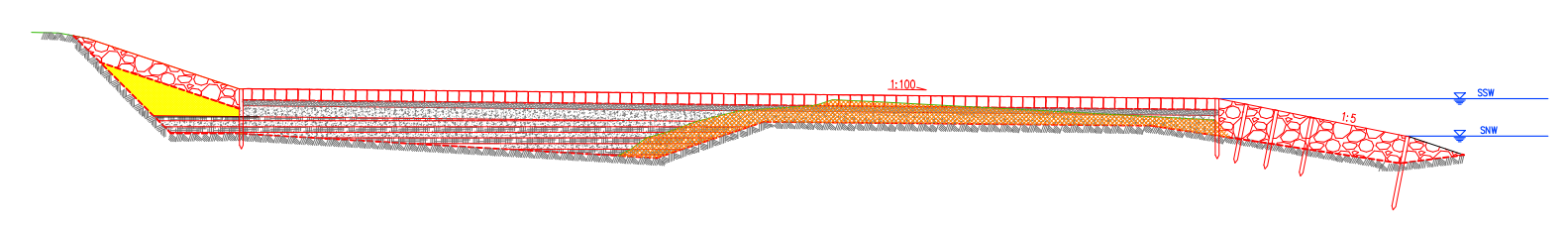 „ Kontrakt 1B.1/1(b)  Odbudowa i modernizacja zabudowy regulacyjnej rzeki Odry. Przywrócenie warunków żeglowności drogi wodnej. Odcinek od  miejscowości Ścinawa do ujścia Nysy Łużyckiej  (1 most - Krosno Odrzańskie)”


 Planowany okres realizacji:  2020-2023

  Planowana wartość zadania: 30,6 mln zł (7,35 mln €)
Poziom zaawansowania prac: 

Przygotowana została koncepcja projektowa przebudowy obiektu mostowego w mieście Krosno Odrzańskim  zakładająca  podwyższenie istniejącego mostu  do wymaganego przepisami wyniesienia ponad WWŻ (5,25m) przy zachowaniu szerokości drogi wodnej wynoszącej 50,0m. 
Ponieważ istniejący most jest jedyną przeprawą nad rzeka Odrą w tym rejonie koncepcja zakłada na czas przebudowy istniejącego mostu budowę mostu tymczasowego na górnym stanowisku.
A content placeholder.  Use for text, graphics, tables and graphs.  You can change this text or delete it.

Here is a placeholder for more text.  You may delete this text
Here is a placeholder for more text.  You may delete this text
„ Kontrakt 1B.1/1(b)  Odbudowa i modernizacja zabudowy regulacyjnej rzeki Odry. Przywrócenie warunków żeglowności drogi wodnej. Odcinek od  miejscowości Ścinawa do ujścia Nysy Łużyckiej  (1 most - Krosno Odrzańskie)”


 Widok na most od górnej wody








  Widok na most od strony dolnej wody
A content placeholder.  Use for text, graphics, tables and graphs.  You can change this text or delete it.

Here is a placeholder for more text.  You may delete this text
Here is a placeholder for more text.  You may delete this text
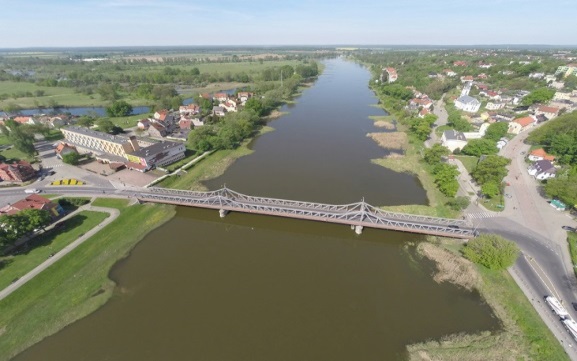 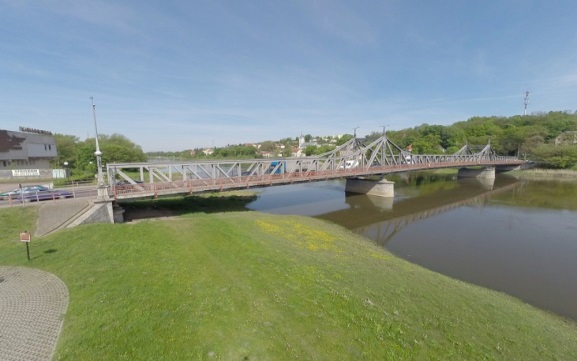 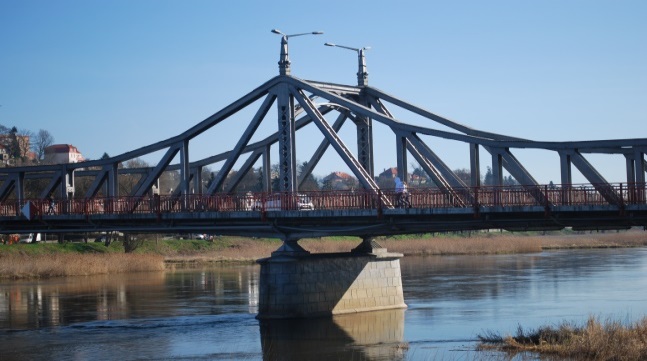 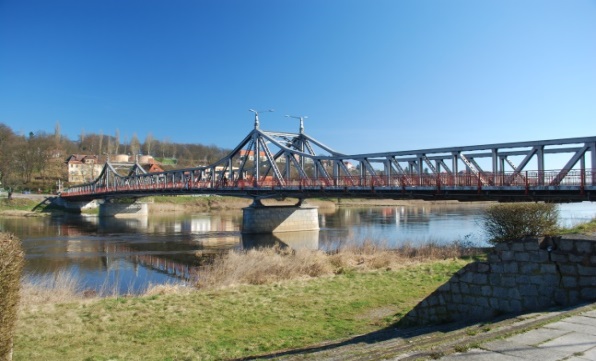 „ Kontrakt 1B.1/1(b)  Odbudowa i modernizacja zabudowy regulacyjnej rzeki Odry. Przywrócenie warunków żeglowności drogi wodnej. Odcinek od  miejscowości Ścinawa do ujścia Nysy Łużyckiej  (1 most - Krosno Odrzańskie)”

 Projekt Zagospodarowania Terenu – uzgadniana koncepcja 









 
Przekrój podłużny mostu
A content placeholder.  Use for text, graphics, tables and graphs.  You can change this text or delete it.

Here is a placeholder for more text.  You may delete this text
Here is a placeholder for more text.  You may delete this text
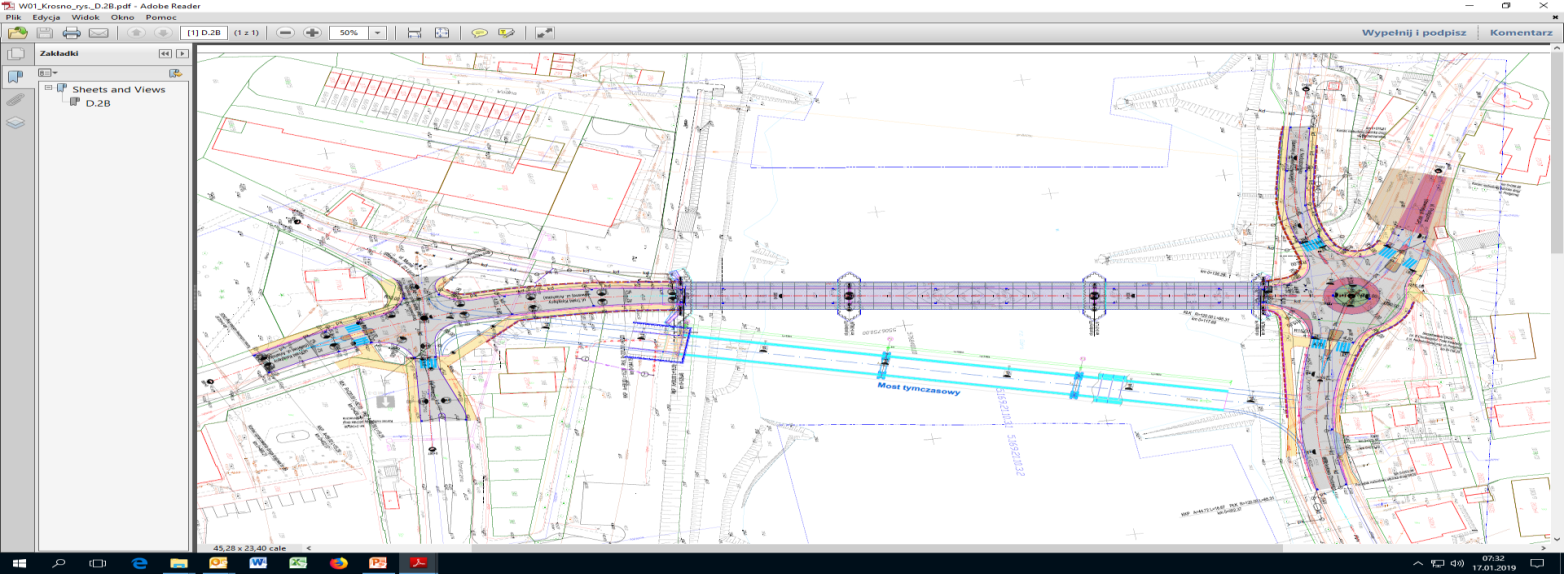 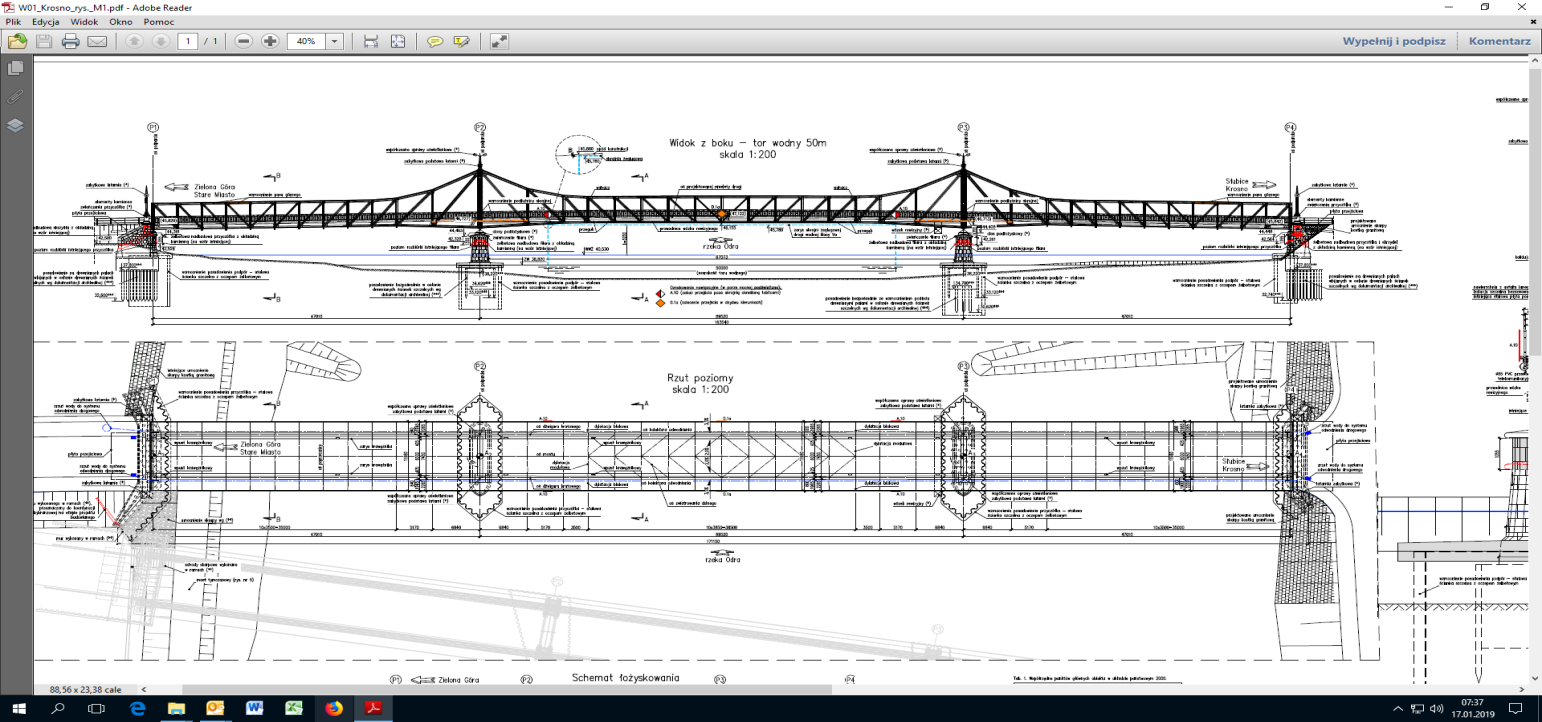 „Remont i przebudowa śluzy na stopniu wodnym Ratowice na rz. Odrze w km 227+400, gm. Czernica wraz z dostosowaniem śluzy do min. IV klasy drogi wodnej”

  Okres realizacji:  2016-2022

  Wartość zadania: 48 mln zł

 Zakres i cel prac: Roboty budowlane rozpoczęto robót w IV kwartale 2018 r. a ich zakończenie planowane jest na grudzień 2022 r.

Głównym zakresem zadania jest przebudowa śluzy pociągowej o parametrach klasy III do śluzy o parametrach klasy IV. 
Poszerzenie komory i światła głów śluzy do 12,0m, obniżenie dna komory śluzy oraz progu głowy dolnej, wymiana wrót wsporczych oraz ich napędów, prace modernizacyjne peronów komory śluzy, modernizacja ubezpieczeń brzegowych w awanportach, modernizacja kierownic w awanportach, modernizacja maszynowni i sterowni, wymiana zasuw kanałów obiegowych oraz ich napędów, modernizacja instalacji elektrycznej zasilającej i sterowniczej.

 Zadanie realizowane jest w systemie umożliwiającym zachowanie ciągłości żeglugowej                  (w sezonach przerwy żeglugowej)
A content placeholder.  Use for text, graphics, tables and graphs.  You can change this text or delete it.

Here is a placeholder for more text.  You may delete this text
Here is a placeholder for more text.  You may delete this text
„Budowa stopnia wodnego Lubiąż na Odrze - przystosowanie do min. Va klasy drogi wodnej”

  Planowany okres realizacji:  2018-2030

  Planowana wartość zadania: 400 mln zł
  W ramach przedmiotowej inwestycji do realizacji przewidziano dwa etapy realizacji: 
Etap I obejmuje wykonanie: jazu ruchomego klapowego min. trzyprzęsłowego z kładką pieszo-jezdną umożliwiającą komunikację pomiędzy brzegiem prawym i lewym, jedno z przęseł z funkcją upustu płuczącego, śluzy o parametrach min. IV klasy z  głową pośrednią zlokalizowaną w przekopie, sterowni  obsługującej jaz i śluzę, hydroelektrowni  min. 3-turbinowej o przełyku instalowanym w przedziale 240 - 280 m3/s, linii elektroenergetyczną ze stacją transformatorową zapewniającej podwójne zasilanie obiektów stopnia wodnego, nabrzeża przeładunkowego do obsługi budowy w raz z jego późniejszą (po zakończeniu budowy stopnia) adaptacją na cele turystyczne, slipu, budynku administracyjnego, przepławki dla ryb (w tym ryb dwuśrodowiskowych), systemu obwałowań kierujących przy obiektach stopnia wodnego. 
Etap II obejmuje wykonanie: makroniwelacji terenu cofki, systemu nawadniania lasów łęgowych, modernizacji obwałowań w zakresie dostosowania ich do nowych warunków hydro i  geotechnicznych technicznych (odwodnienie i zabezpieczenie p. powodziowe terenów w zasięgu wpływu stopnia), korekty łuków oraz budowli regulacyjnych rzeki Odry od stopnia Lubiąż do stopnia Malczyce w zakresie dostosowania trasy koryta rzeki do drogi wodnej klasy min. IV,  regulację stosunków wodnych na obszarze ok. 900 ha , przełożenia rz. Cichej Wody do rz. Kaczawy na odc. ok. 3 km z regulacją na odc. ok. 6 km, podwyższenie i rekultywacja terenów na pow. ok. 80 ha. 

Obecnie trwa postępowanie przetargowe na wykonanie biura projektów, z terminem składania ofert na  kwiecień 2019 r., dla którego wartość oszacowano na   około 14,6 mln brutto.
A content placeholder.  Use for text, graphics, tables and graphs.  You can change this text or delete it.

Here is a placeholder for more text.  You may delete this text
Here is a placeholder for more text.  You may delete this text
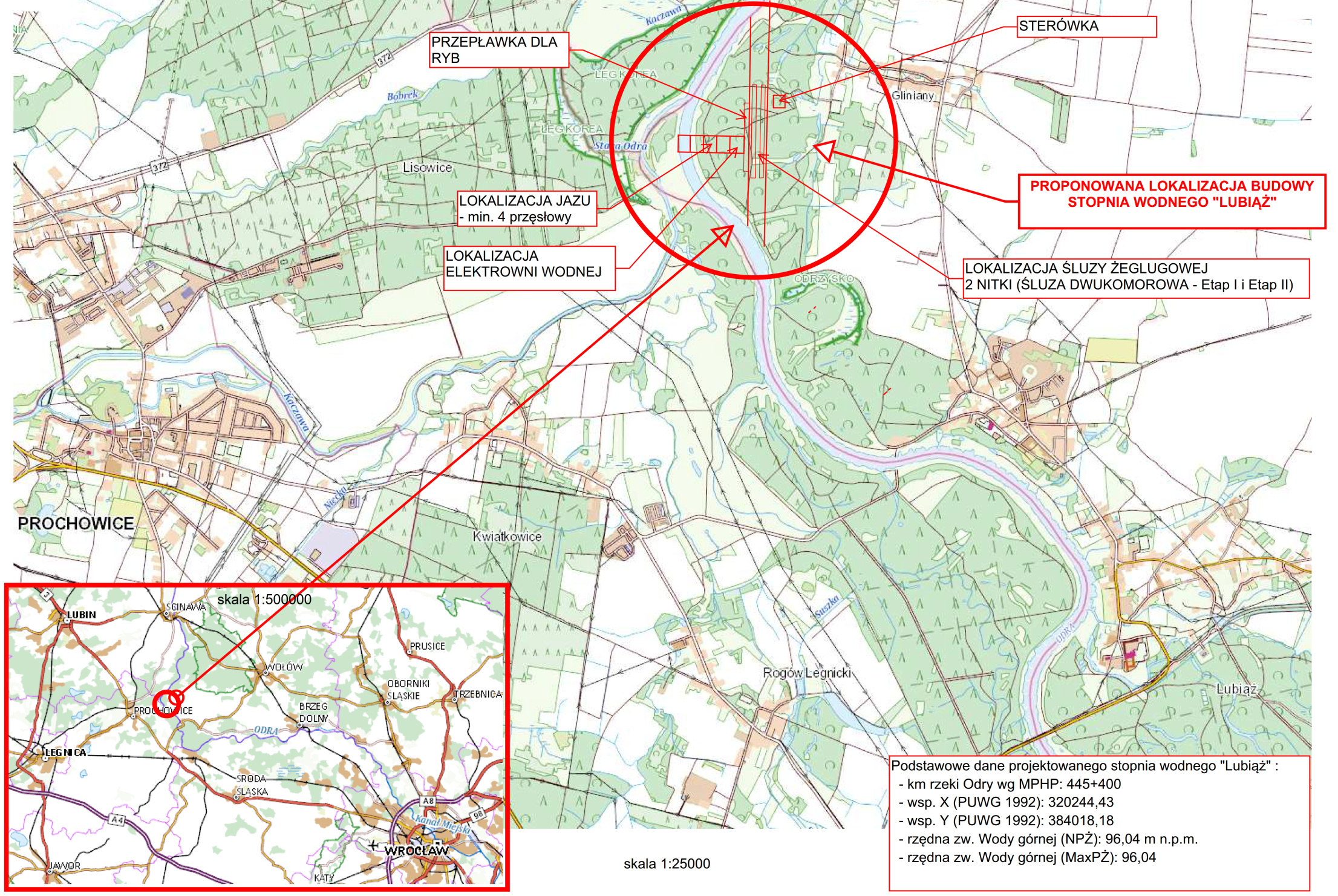 19
„Budowa stopnia wodnego Ścinawa na Odrze - przystosowanie do min. III klasy drogi wodnej”

  Planowany okres realizacji:  2018-2030

  Planowana wartość zadania: 400 mln zł

W ramach przedmiotowej inwestycji do realizacji przewidziano dwa etapy realizacji: 
Etap I obejmuje wykonanie: jazu ruchomego klapowego min. trzyprzęsłowego z mostem w ciągu drogi krajowej umożliwiającą komunikację pomiędzy brzegiem prawym i lewym, jedno z przęseł z funkcją upustu płuczącego, śluzy min. IV klasy z  głową pośrednią zlokalizowaną w przekopie, sterowni  obsługującej jaz i śluzę, hydroelektrowni  min. 3-turbinowej o przełyku instalowanym w przedziale 240 - 280 m3/s, linii elektroenergetyczną ze stacją transformatorową zapewniającej podwójne zasilanie obiektów stopnia wodnego, dostosowanie istniejącego porty do celów budowy stopnia, slipu, budynku administracyjnego, przepławki dla ryb (w tym ryb dwuśrodowiskowych), systemu obwałowań kierujących przy obiektach stopnia wodnego. 
Etap II obejmuje wykonanie: makroniwelacji terenu cofki, systemu nawadniania lasów łęgowych, modernizacji obwałowań w zakresie dostosowania ich do nowych warunków hydro i  geotechnicznych technicznych (odwodnienie i zabezpieczenie p. powodziowe terenów w zasięgu wpływu stopnia), korekty łuków oraz budowli regulacyjnych rzeki Odry od stopnia Ścinawa do stopnia Lubiąż w zakresie dostosowania trasy koryta rzeki do drogi wodnej klasy min. IV,  regulację stosunków wodnych na obszarze opracowania, podwyższenie i rekultywacja terenów.

Obecnie trwa postępowanie przetargowe na wykonanie biura projektów, z terminem składania ofert na  kwiecień 2019 r., dla którego wartość oszacowano na   około 16,0 mln brutto.
A content placeholder.  Use for text, graphics, tables and graphs.  You can change this text or delete it.

Here is a placeholder for more text.  You may delete this text
Here is a placeholder for more text.  You may delete this text
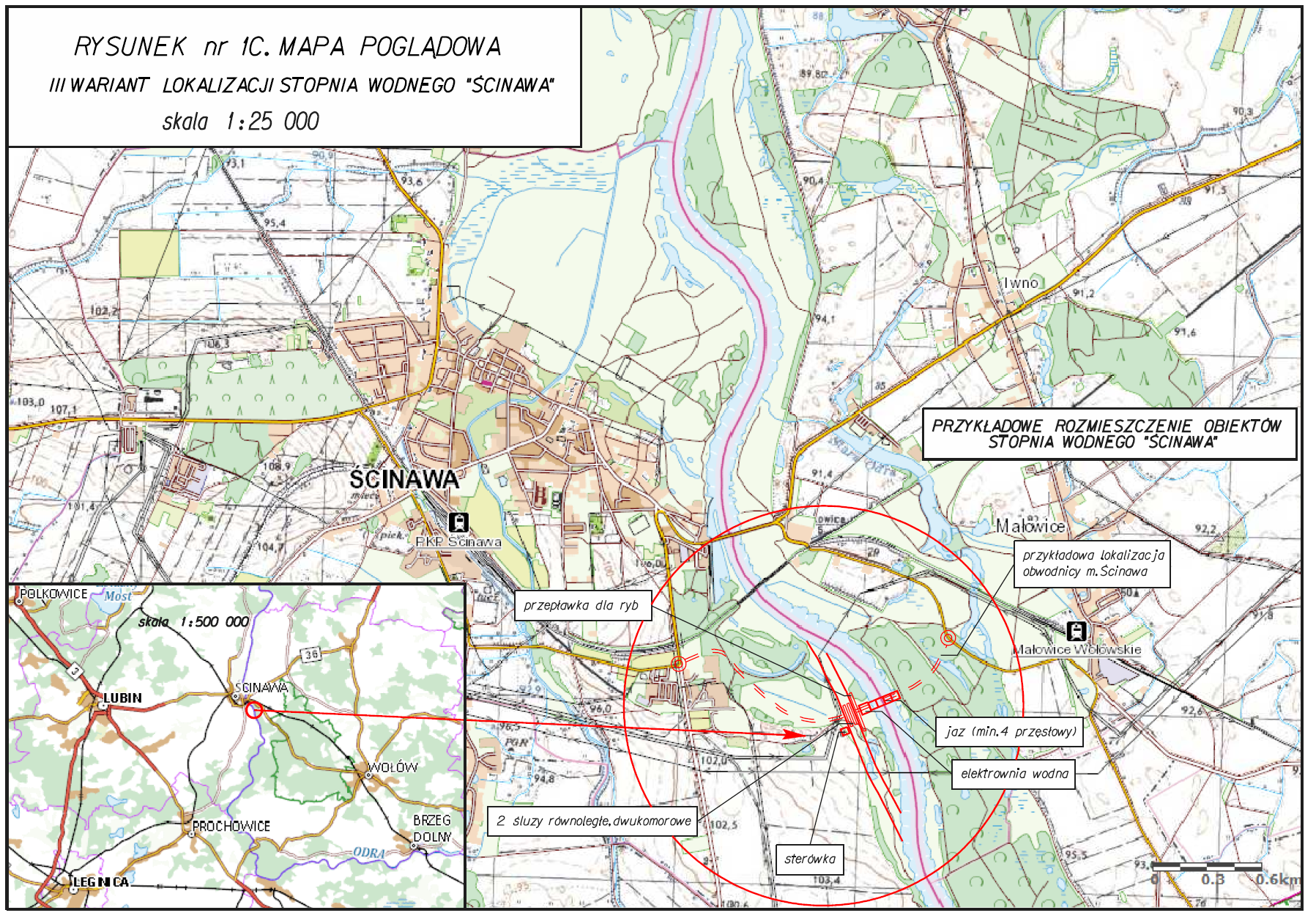 21
„Dokończenie budowy stopnia Malczyce”

  Zadanie w trakcie realizacji od 2016 r.
  Planowana wartość zadania: 400 mln zł 
(wartość robót wykonanych w latach 1997-2015 – ok. 800 mln zł) 

	 
 Zakres i cel prac: Budowa stopnia wodnego w celu poprawy warunków nawigacyjnych na Odrze.
W skład stopnia wchodzą: jaz ruchomy, jaz stały, śluza żeglugowa o parametrach klasy Va, elektrownia wodna o mocy instalowanej ok. 10 MW, sterownia stopnia, budynek administracyjny, dwie przepławki dla ryb, bystrze dla ryb, rampa dla drobnych saków dwuśrodowiskowych, kanał nawadniająco odwadniający Zakrzów-Rzeczyca z funkcją środowiskową oraz przepompownią, system nawadniający lasy łęgowe z ujęciem wód i zbiornikiem redukcyjnym. 

Zakończona została budowa podstawowych obiektów stopnia, trwają prace wykończeniowe. W połowie 2018 r. przełożono koryto rzeki Odry na nowe obiekty stopnia. W wyniku tego działania przedłużono szlak wodny o 18,5 km zdecydowanie poprawiając warunki nawigacyjne na odcinku Stopień Brzeg Dolny – Stopień Malczyce.

W sierpniu 2019 r. planowane jest zakończenie budowy stopnia wodnego Malczyce.
A content placeholder.  Use for text, graphics, tables and graphs.  You can change this text or delete it.

Here is a placeholder for more text.  You may delete this text
Here is a placeholder for more text.  You may delete this text
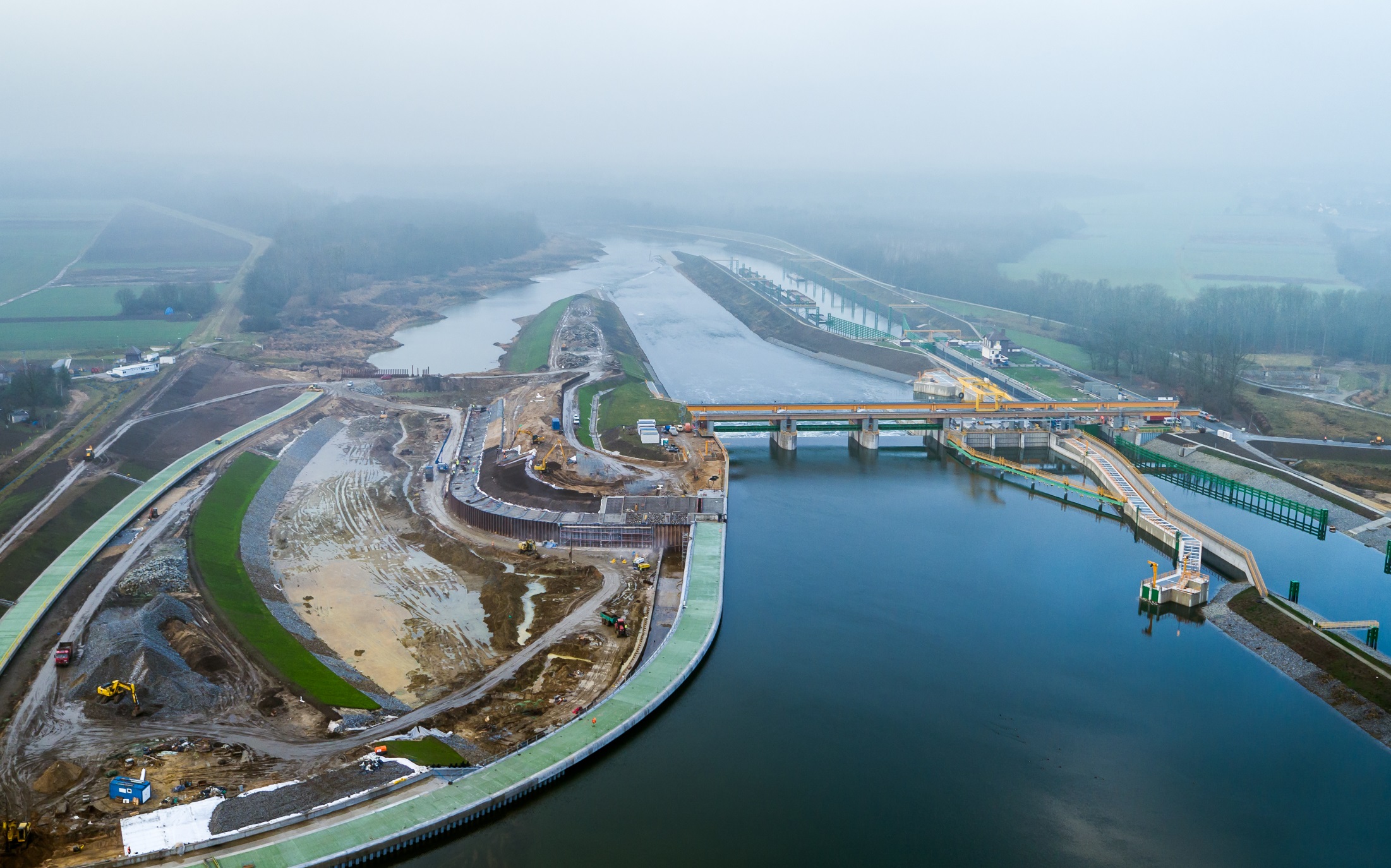 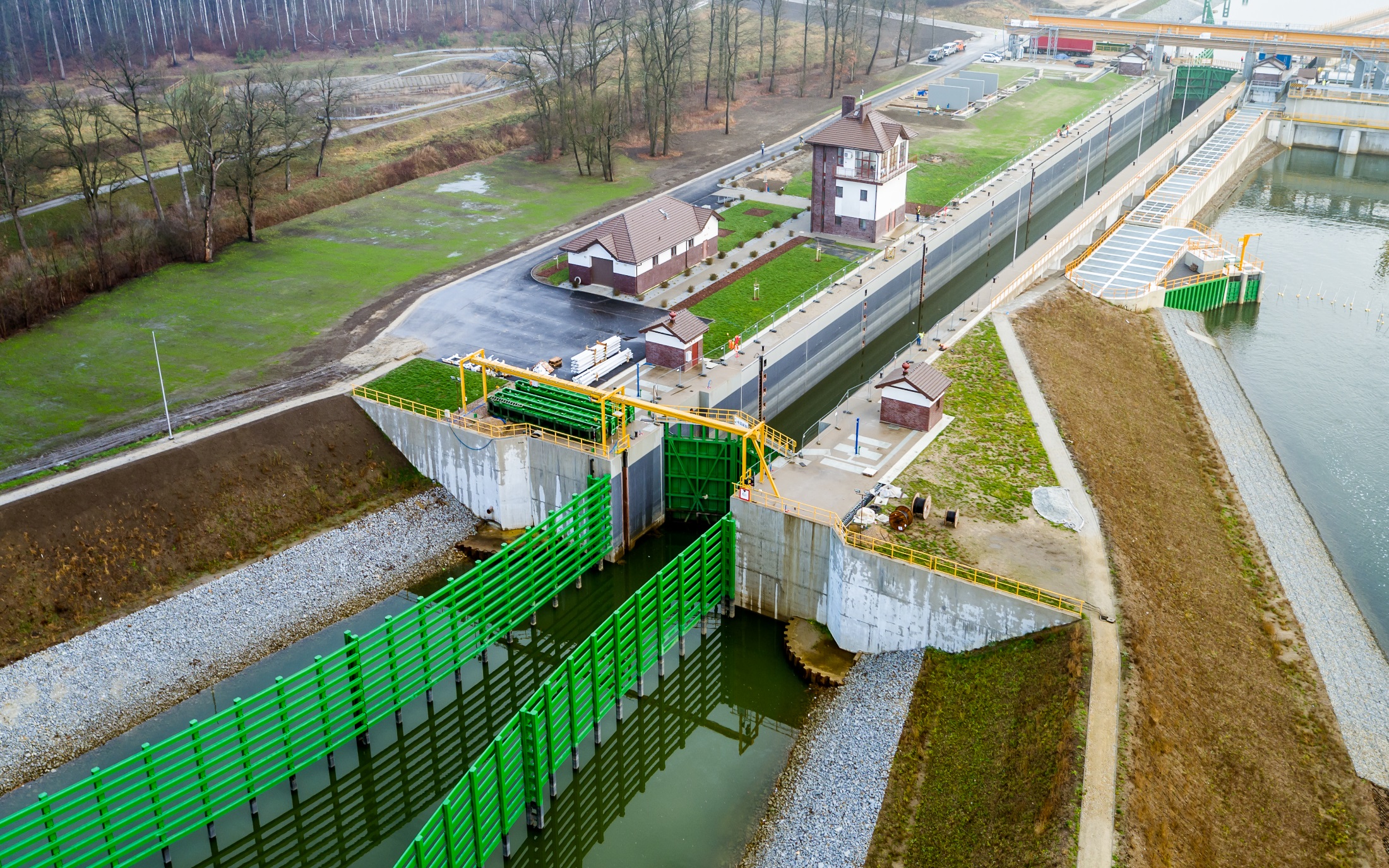 A content placeholder.  Use for text, graphics, tables and graphs.  You can change this text or delete it.

Here is a placeholder for more text.  You may delete this text
Here is a placeholder for more text.  You may delete this text
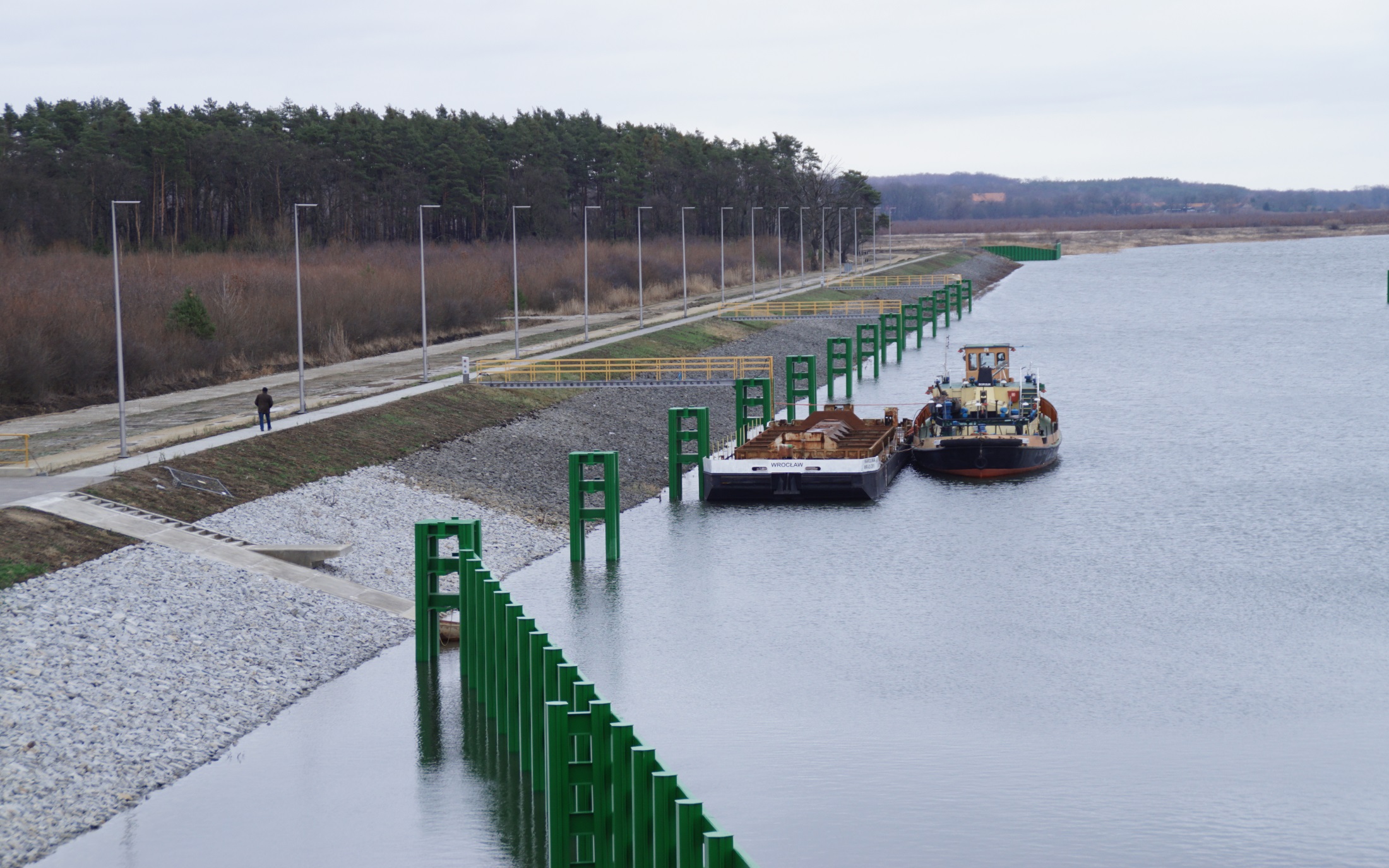 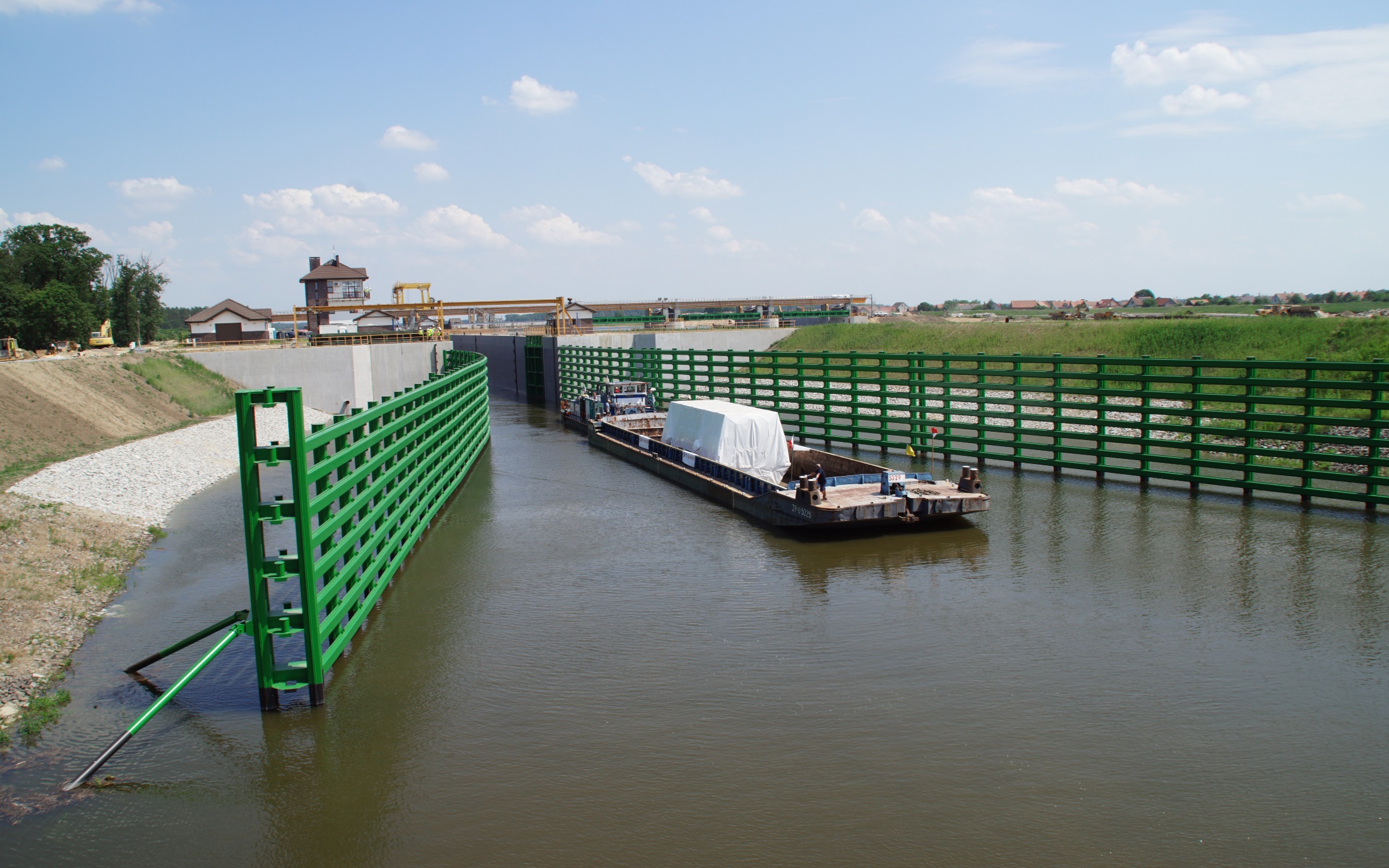 „Dokończenie budowy stopnia Malczyce – zakres robót w cofce stopnia”

  Zadanie w trakcie przygotowania

  Planowana wartość zadania: 220 mln zł 

	 
 Zakres i cel prac: Modernizacja istniejących wałów przeciwpowodziowych oraz dostosowanie terenów międzywala do nowych uwarunkowań wynikających z budowy stopnia Malczyce.
W zakres zadania wchodzą: modernizacja obwałowań, ubezpieczenie wylotów rzek i potoków, dostosowanie odcinka rzeki Odry od Brzegu Dolnego do Malczyc do parametrów min. IV klasy drogi wodnej (obecne rozwiązania na tym odcinku przywidują zachowanie parametrów dla II klasy), makroniwelacje terenu międzywala w celu niwelacji negatywnych skutków budowy stopnia na elementy środowiskowe, odtworzenie systemu nawadniania lasów łęgowych, inne roboty definiowane jako kompensacji środowiskowe, . 

Zadanie posiada dokumentację techniczną odebraną przez RZGW w listopadzie 2015 r.  na praktycznie cały zakres poza zakresem dotyczącym dostosowania koryta rzeki do parametrów min. IV klasy drogi wodnej. 
W bieżącym roku planowane jest wykonanie robót budowlanych na wałach przeciwpowodziowych na kwotę 31,5 mln zł.
A content placeholder.  Use for text, graphics, tables and graphs.  You can change this text or delete it.

Here is a placeholder for more text.  You may delete this text
Here is a placeholder for more text.  You may delete this text
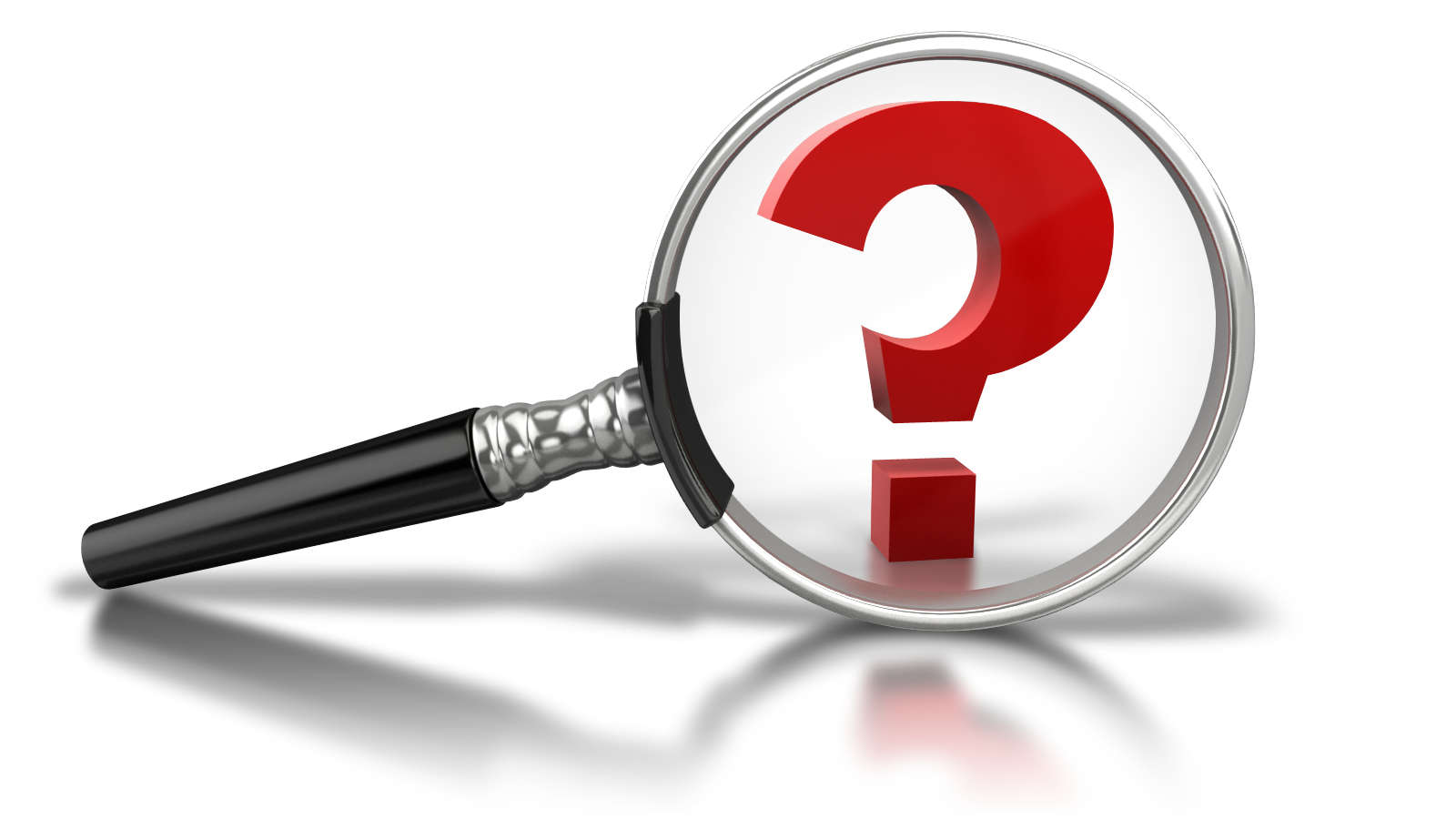 Dziękuję za uwagę!